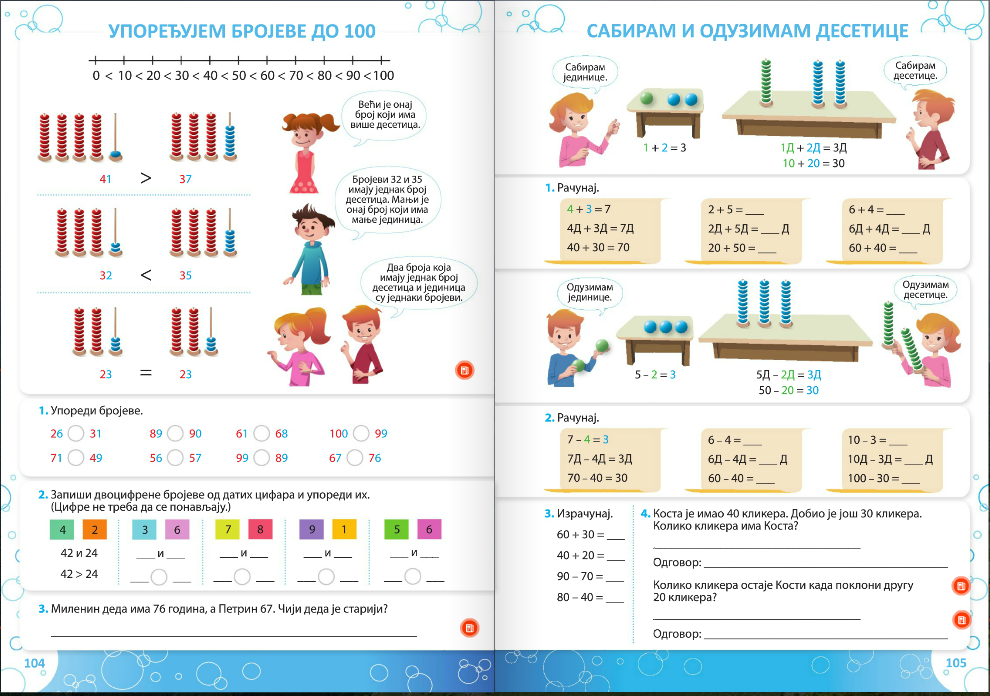 15. 4. 2020.
Уџбеник 
страна 104.
Провери, ако је потребно исправи грешке.
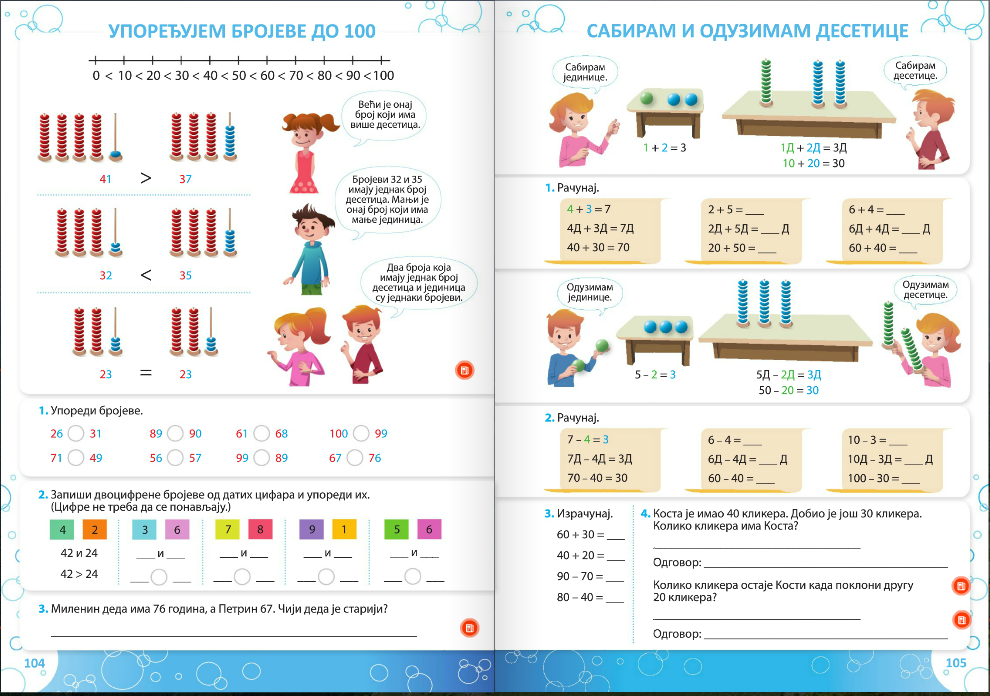 >
<
<
<
<
<
>
>
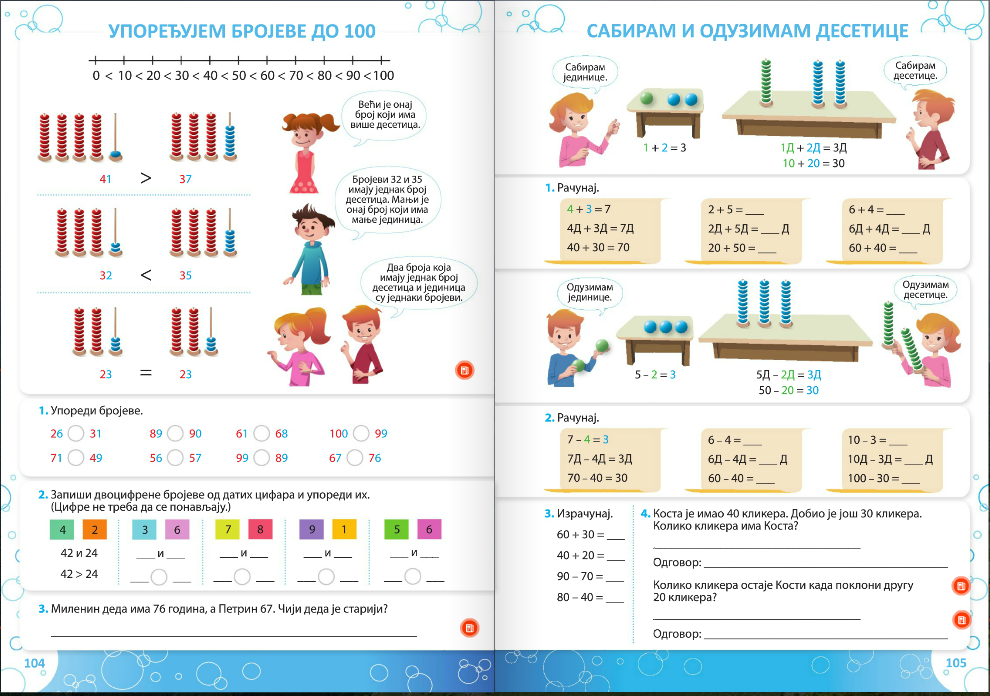 78      87
56      65
91      19
36      63
56  <  65
36  <  63
78  <  87
91  >  19
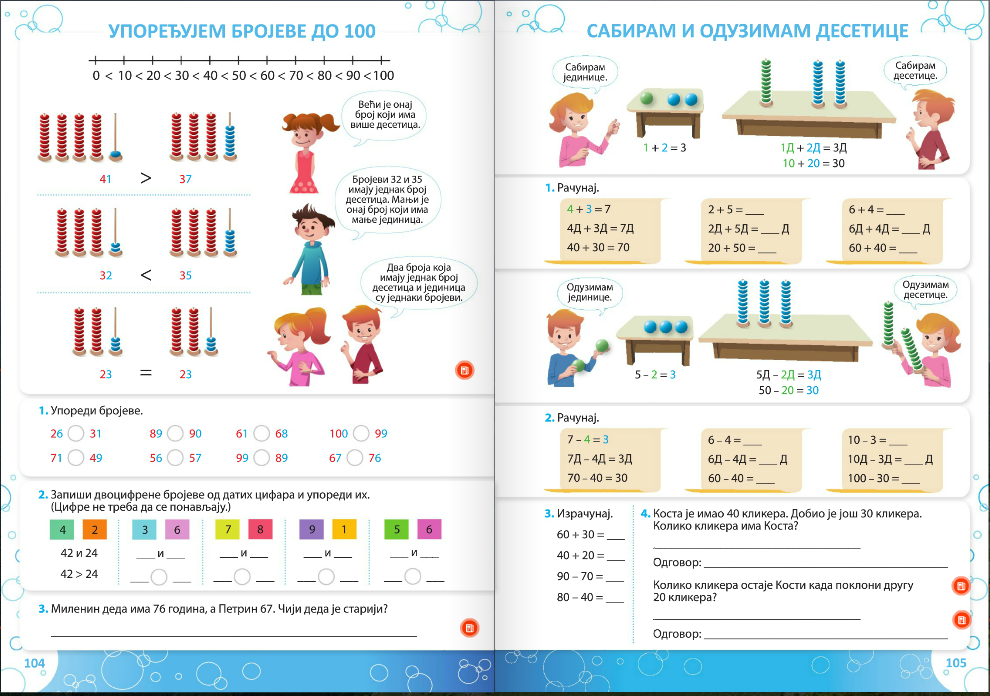 76 > 67
Миленин  деда  је  старији.
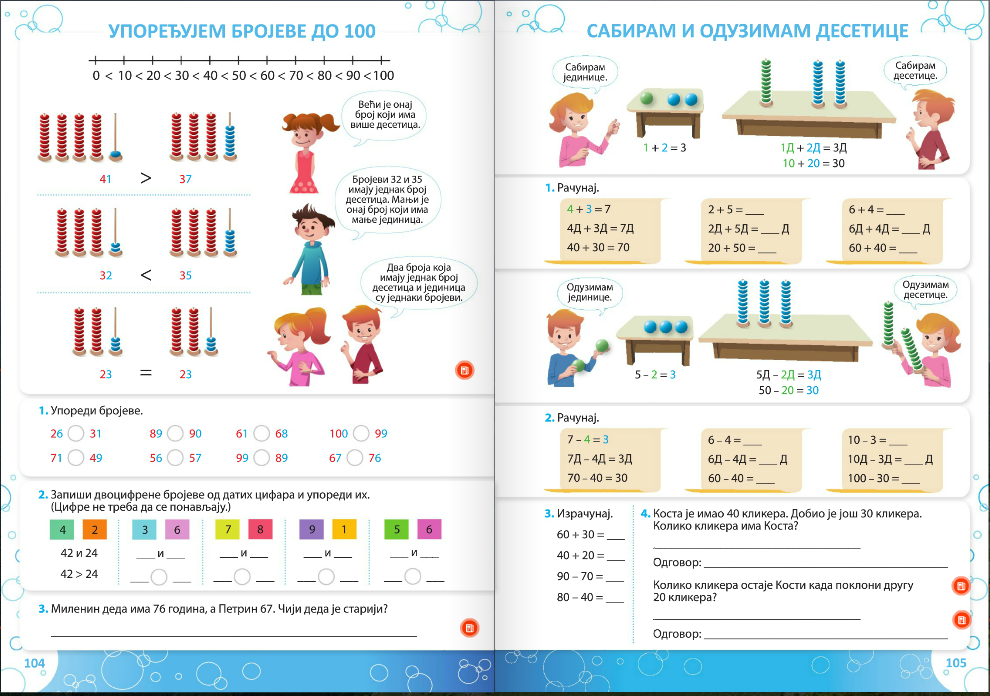 Провери, ако је потребно исправи грешке.
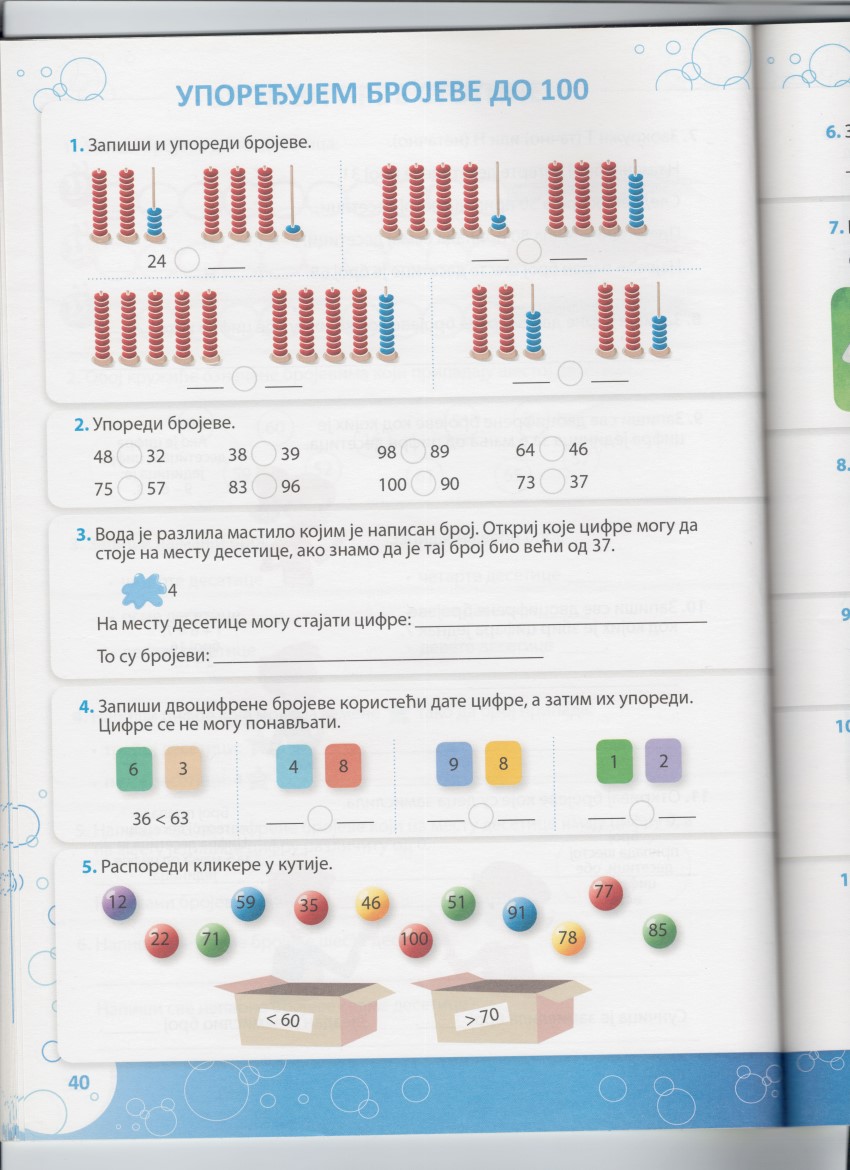 42     >   38
<
31
26    >   25
50     >   49
>
>
<
>
>
>
>
<
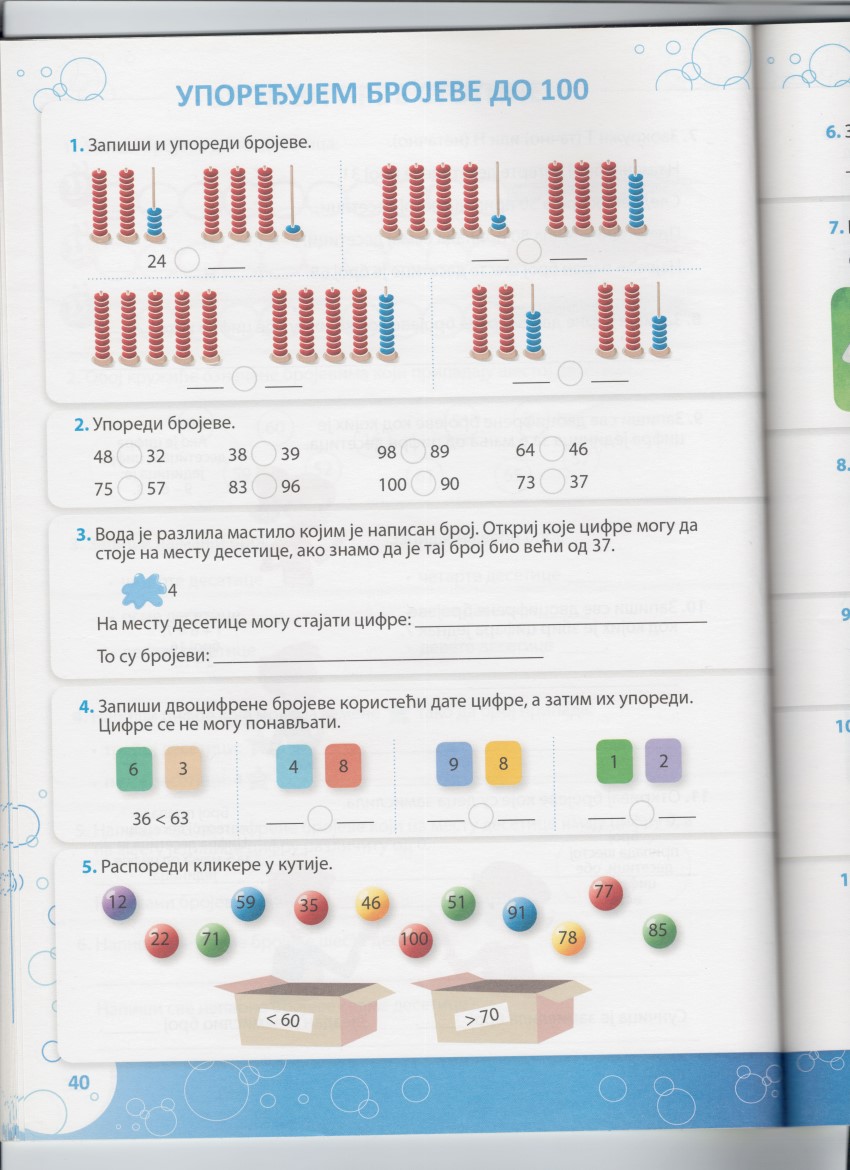 4, 5, 6, 7, 8, 9
44, 54, 64, 74, 84, 94
48    <    84            98    >  89              12  <    21
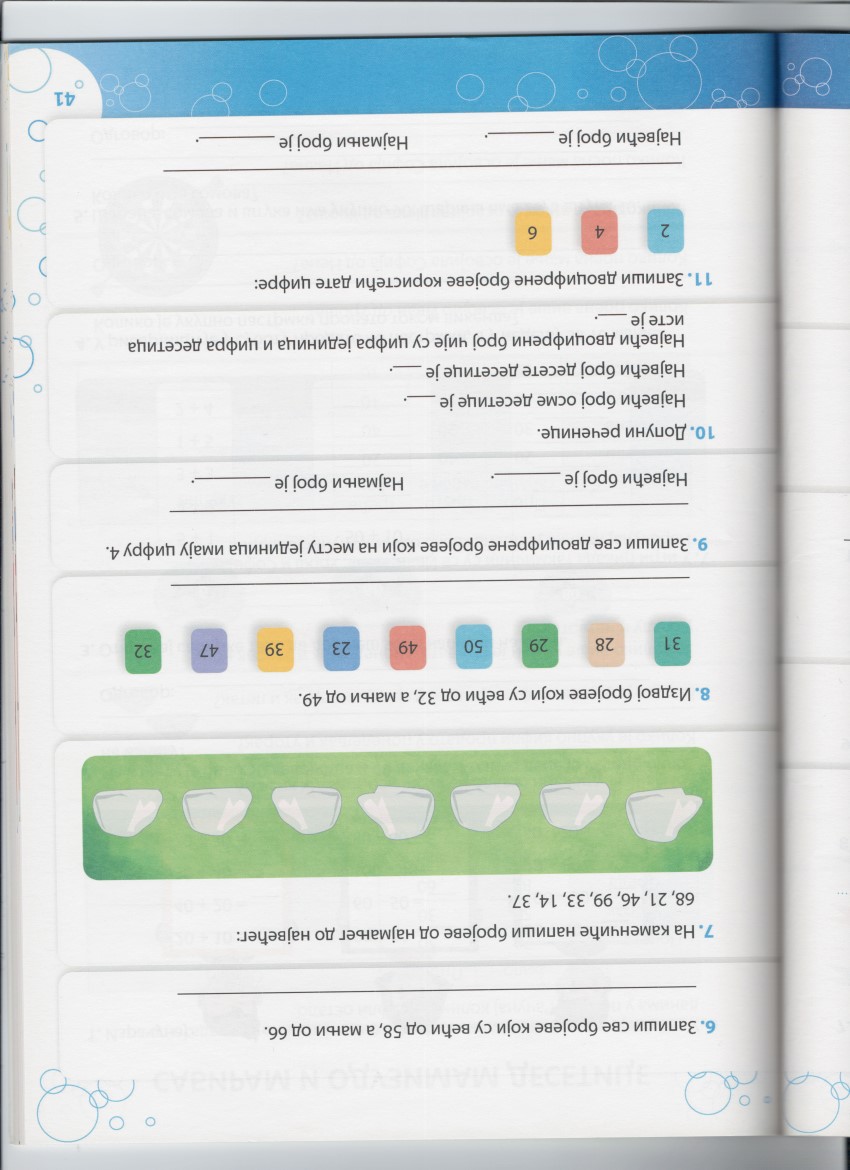 59, 60, 61, 62, 63, 64, 65
14            21         33         37          46           68           99
39, 47
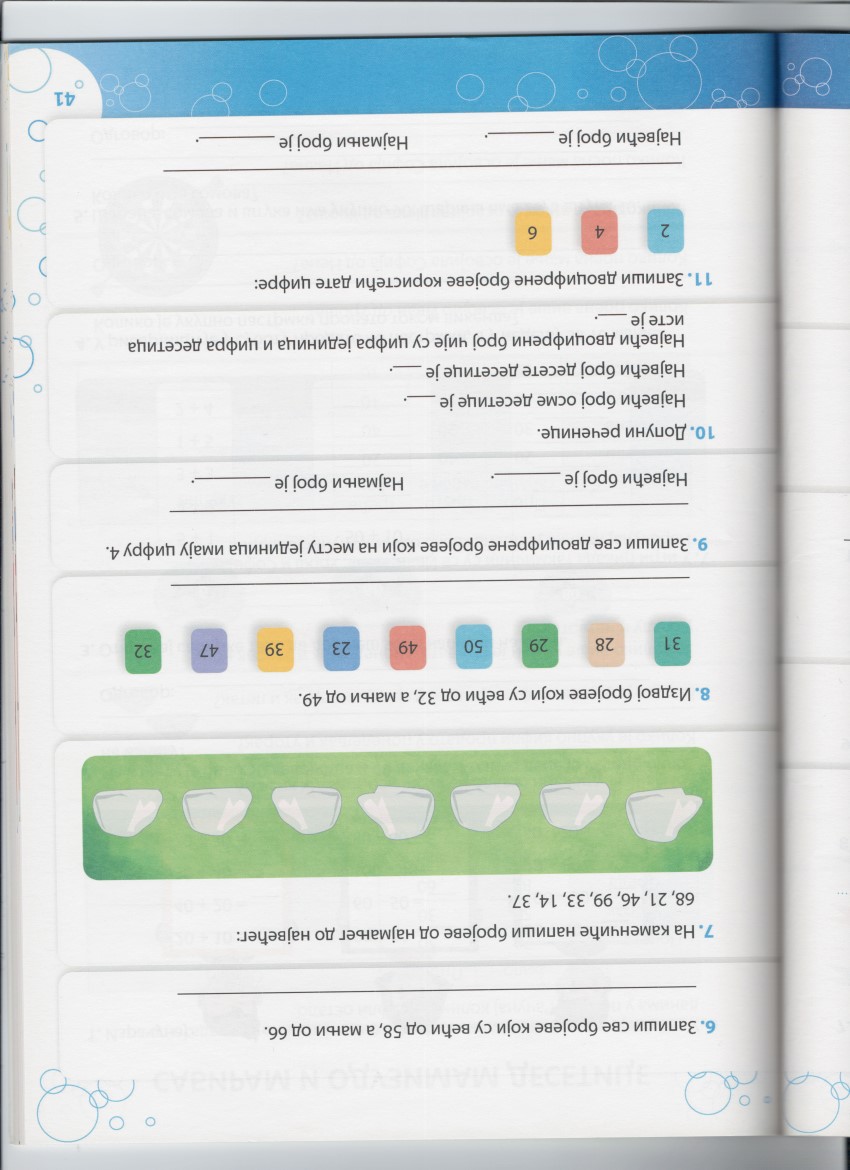 14, 24, 34, 44, 54, 64, 74, 84, 94
94                                              14
80
100
99
24, 42, 46, 64, 26, 62
64                                          24